NIH Virtual Grants Conference – PreCon WorkshopHuman Subjects Research: Policies, Clinical Trials, and Inclusion Essentials of Single IRB Requirements
Lyndi Lahl, RN, MS
Human Subjects Officer, DHSR/OER/NIH

December 6, 2022
Objectives
Review the single IRB (sIRB) requirements under the revised Common Rule and the NIH sIRB Policy
Recognize when the sIRB requirements apply to an NIH-funded study
Identify the type of justification needed for an sIRB exception request to the revised Common Rule and to the NIH sIRB Policy
SLIDE | 2
Single IRB Requirements
SLIDE | 3
NIH Single IRB Policy
NIH sIRB Policy (NOT-OD-16-094)

Effective Dates:
Competing grant applications
Due dates on/after January 25, 2018
Contract proposals
Solicitations issued on/after January 25, 2018
SLIDE | 4
Multi-site domestic studies where each site will conduct the same protocol involving non-exempt human subjects research must rely on a single Institutional Review Board 
Excluded from sIRB Policy:
Foreign sites
Career development (K), institutional training (T), and fellowship awards (F)
Exceptions to the sIRB Policy:
When sIRB review prohibited by Federal, State, or Tribal law, regulation, or policy
Time-limited exception for ancillary studies
Other protocols with a compelling justification (rare, determined by the NIH OD)
NIH Single IRB Policy Requirement
SLIDE | 5
Protocols that address the same research questions, involve the same methodologies, and evaluate the same outcomes. This includes:

Sites accruing research participants for studies that are identical except for variations due to local context consideration

Sites that are conducting only part of the “same protocol”

When the prime recipient has sub-awarded all non-exempt human subjects research activities to another domestic site
Same Protocol
SLIDE | 6
Single IRB Plan
The NIH sIRB Policy requires that applicants/offerors include an sIRB plan in the application/proposal, respectively
The sIRB plan describes the use of an sIRB that will be selected to serve as IRB of record for all study sites
Per NIH Guide Notice NOT-OD-21-174, providing name of the sIRB of record at Just-in-Time (JIT) satisfies the NIH sIRB Policy requirement for a sIRB plan for NIH grant applicants

Reminder- although applications/proposals no longer require that the sIRB plan be included, when applicable, applicants/ offerors still need to develop and carry out a plan for use of an sIRB
SLIDE | 7
Revised Common Rule (rCR)
Revised Common Rule Cooperative Research Provision 
 (45 CFR 46.114)

Compliance date: 
Initial IRB approval on or after January 20, 2020
SLIDE | 8
§46.114(a) Any institution located in the United States that is engaged in cooperative research must rely upon approval by a single IRB for that portion of the research that is conducted in the United States.
Exceptions:
When more than a single IRB required by law or 
When Federal department or agency determines that single IRB is not appropriate
During the COVID PHE*, other projects with a justification where reliance on a sIRB is not practical (rare, determined by NIH OD)

*Note: this exception can only be utilized during the COVID-19 public health emergency
rCR Cooperative Research Requirement
SLIDE | 9
Institutions that receive an award (e.g., grant, contract, cooperative agreement) directly from NIH for non-exempt human subjects research are considered engaged in the research project, even when all activities involving human subjects are carried out by employees or agents of another institution. 

In this situation, the sIRB requirements apply if both institutions are located within the U.S.
Prime Recipient and sIRB
SLIDE | 10
Reliance Agreement
Each institution that is relying on a single IRB operated by a different institution or organization for the review of NIH research must have a written agreement in place between the institution and sIRB
Note: the single IRB must be registered with OHRP
The NIH recipient is responsible for ensuring the reliance agreements are in place and ensuring a mechanism is established for communication between the sIRB and participating sites
SLIDE | 11
Comparison sIRB Requirements
Revised Common Rule
NIH Single IRB Policy
Applies to domestic sites of multisite studies, conducting the same protocol
Competing grant applications and contract solicitations on or after January 25, 2018
Does not apply to K, F, or OT awards
sIRB plan (i.e., sIRB name) required
Applies to institutions in the U.S. engaged in cooperative research projects
Initial IRB approval on or after January 20, 2020

Applies to K, F, and OT awards

rCR silent on sIRB plan
SLIDE | 12
Comparison sIRB Requirements (continued)
NIH Single IRB Policy
Revised Common Rule (rCR)
Not subject to the sIRB policy when prohibited by federal, state, or tribal law, regulation, or policy
New ancillary study to other ongoing study is “grandfathered” in and does not need a sIRB until the parent study is expected to comply
Exception request: Compelling justification
Not subject to the rCR sIRB requirement when more than single IRB review is required by law
New ancillary study is subject to the rCR sIRB requirement
Exception request: Justification why it’s not practical during the COVID public health emergency
SLIDE | 13
Exception Requests to the Single IRB Requirements
SLIDE | 14
Exception Requests
rCR Cooperative research provision:
Justification why it is not practical during the COVID public health emergency (PHE)

NIH sIRB Policy:
Compelling justification

Note: If the research project is subject to both sIRB requirements, the exception request should be submitted under rCR sIRB requirement (justification why sIRB is not practical during the COVID PHE)
Exceptions to use of a single IRB are rare.
SLIDE | 15
Justification: Not Practical* (rCR sIRB Requirement)
*Note: Temporarily, during the COVID-19 public health emergency, NIH will consider exception requests to the rCR sIRB requirements. Once over, NIH will not have the authority to approve sIRB exceptions to the rCR.
SLIDE | 16
Compelling Justification (NIH sIRB Policy)
SLIDE | 17
Pre-award
Applicant- at Just-in-Time
Sends written request to the Program Officer (PO)/Program Director (PD)
Offeror follows instructions in RFP for submitting exception request
Note: Applicant and Offeror should not assume exception will be granted when considering what sIRB costs to include in the proposed budget

Post-award
Grant or cooperative agreement recipient submits prior approval request in writing to the Grants Management Officer (GMO)
At least 30 days before proposed change
Signed by the Authorized Organization Representative (AOR)
Contract recipient submits request to the Contracting Officer (CO)
Submitting an sIRB Exception Request
SLIDE | 18
NIH Review of Exception Requests
NIH Office of the Director (OD)
Processes exception requests
Confirms 
under which sIRB requirement(s) the study is subject and 
appropriate justification included with exception request
OD Officials determine if the request meets the requirements for exception
OD sIRB staff notify applicable Program Officer (PO)/Program Director (PD) or Contracting Officer (CO) of the determination 
Note: all communications pertaining to exception requests are done through NIH OD sIRB staff and NIH IC staff
SLIDE | 19
Notifying Applicant, Offeror, or Recipient of Determination
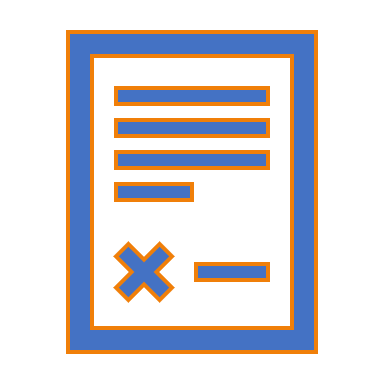 The PO/PD will notify the grant/cooperative agreement applicant or recipient of the determination

The CO will notify the contract offeror/recipient of the determination
SLIDE | 20
Common Issues with Exception Requests
Incomplete information (e.g., no sIRB of record identified, all sites requesting exception not list )
Incorrect justification (e.g., compelling justification provided for study that is subject to rCR sIRB requirement)
Justification based on cost of sIRB or inconvenience to researchers 
Request decision within a few days of submission
SLIDE | 21
Single IRB Resources
SLIDE | 22
Resources for Investigators
NIH OER website: Single IRB for Multi-Site or Cooperative Research 
NIH Policy on the Use of a Single IRB for Multi-Site Research, NOT-OD-16-094   
NIH Guidance on Exceptions to the NIH Single IRB Policy, NOT-OD-18-003
NIH Notice, Exceptions to Use of a Single IRB During the Coronavirus Disease 2019 (COVID-19) Public Health Emergency, NOT-OD-21-006
Revised Common Rule at 45 CFR 46
OHRP Determination of Exceptions to sIRB Review Requirements During the COVID-19 Public Health Emergency
Questions: SingleIRBpolicy@mail.nih.gov
SLIDE | 23
Single IRB Case Studies
SLIDE | 24
sIRB Case Study #1
You have applied to an NIH funding opportunity announcement with a due date of January 20, 2023. You respond to question 3.2 in the PHS Human Subjects and Clinical Trials (HSCT) Form, Is this a multi-site study that will use the same protocol to conduct non-exempt human subjects research at more than one domestic site,  No. Your application identifies one domestic, collaborating site where all non-exempt human subjects research activities will be performed. The study has not yet received IRB approval.

Is your study subject to the sIRB requirement(s)? 
Which sIRB requirement(s) apply(ies)?
SLIDE | 25
sIRB Case Study #1 Answers
You have applied to an NIH funding opportunity announcement with a due date of January 20, 2023. You respond to question 3.2 in the PHS Human Subjects and Clinical Trials (HSCT) Form, Is this a multi-site study that will use the same protocol to conduct non-exempt human subjects research at more than one domestic site,  No. Your application identifies one domestic, collaborating site where all non-exempt human subjects research activities will be performed. The study has not yet received IRB approval.

Is the study subject to the sIRB requirement(s)? 
      Yes 
2. Which sIRB requirement(s) apply(ies)? 
     The study is subject to both sIRB requirements.
SLIDE | 26
sIRB Case Study #2
You are the PI of an NIH-funded, multi-site, domestic study with an award date of September 22, 2022. You received initial IRB approval from your local IRB in November 2022 and have begun to enroll participants. However, your IRB decides they do not want to serve as the IRB of record for the other two sites. You submit a compelling justification that the study will be delayed if all sites must rely on a sIRB, which will negatively affect study accrual. You also state that the budget does not include the fees for a commercial IRB.

Which sIRB requirement(s) apply(ies)? 
Is the sIRB exception justification sufficient?
SLIDE | 27
sIRB Case Study #2 Answers
You are the PI of an NIH-funded, multi-site, domestic study with an award date of September 22, 2022. You received initial IRB approval from your local IRB in November 2022 and have begun to enroll participants. However, your IRB decides they do not want to serve as the IRB of record for the other two sites. You submit a compelling justification that the study will be delayed if all sites must rely on a sIRB, which will negatively affect study accrual. You also state that the budget does not include the fees for a commercial IRB.
1. Which sIRB requirement(s) apply(ies)? 
The study is subject to both the rCR sIRB requirement and NIH sIRB policy
SLIDE | 28
sIRB Case Study #2 Answers (continued)
You are the PI of an NIH-funded, multi-site, domestic study with an award date of September 22, 2022. You received initial IRB approval from your local IRB in November 2022 and have begun to enroll participants. However, your IRB decides they do not want to serve as the IRB of record for the other two sites. You submit a compelling justification that the study will be delayed if all sites must rely on a sIRB, which will negatively affect study accrual. You also state that the budget does not include the fees for a commercial IRB.
2. Is the sIRB exception justification sufficient?
No, the justification is not sufficient. The justification does not address why it is impractical to rely on an sIRB during the Covid PHE.
SLIDE | 29
sIRB Case Study #3
You are the PI of a competing renewal application, with an estimated award date of January 20, 2023. The original grant was awarded in May 2016 and received initial IRB approval in June 2017.  There are seven sites involved in the research, including 3 in NY, 1 in MD, 1 in WA, 1 in Puerto Rico, and 1 in Canada.

Which sIRB requirement(s) apply(ies)? 
Which site(s) do not need a single IRB?
Which sIRB exception justification must you address?
SLIDE | 30
sIRB Case Study #3 Answers
You are the PI of a competing renewal application, with an estimated award date of January 20, 2023. The original grant was awarded in May 2016 and received initial IRB approval in June 2017.  There are seven sites involved in the research, including 3 in NY, 1 in MD, 1 in WA, 1 in Puerto Rico, and 1 in Canada.

1. Which sIRB requirement(s) apply(ies)? 
The study is subject to the NIH sIRB policy
SLIDE | 31
sIRB Case Study #3 Answers (continued)
You are the PI of a competing renewal application, with an estimated award date of January 20, 2023. The original grant was awarded in May 2016 and received initial IRB approval in June 2017.  There are seven sites involved in the research, including 3 in NY, 1 in MD, 1 in WA, 1 in Puerto Rico, and 1 in Canada.

2. Which site(s) do not need a single IRB?
The site in Canada does not need a single IRB

3. Which sIRB exception justification must you address? 
Compelling justification
SLIDE | 32
Questions?
After the session ends, please send sIRB questions to:


SingleIRBpolicy@mail.nih.gov
SLIDE | 33